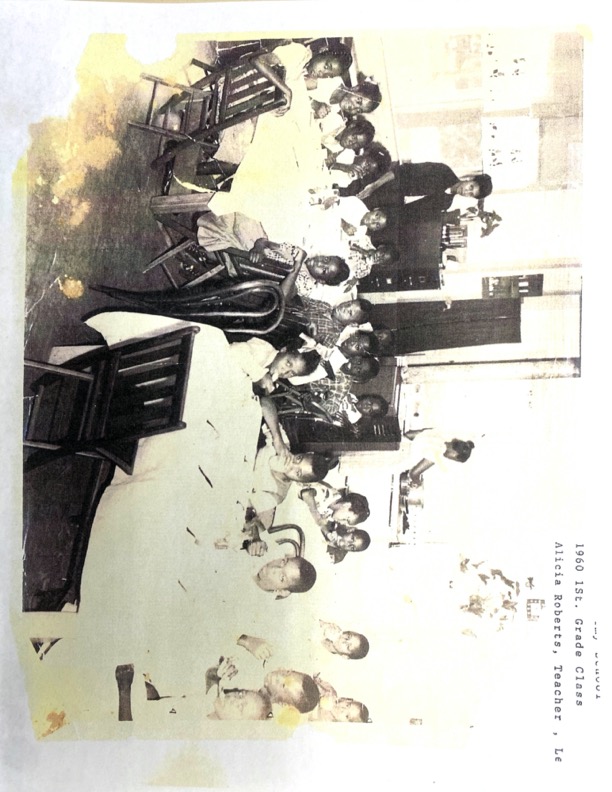 Brown vs. Board of Education (1954)
The Problem We All Live With, Norman Rockwell. (1964).
Racism at Little Rock, Ulloa Domingo. (1957).